Current Status of the Rapid Refresh Forecast System
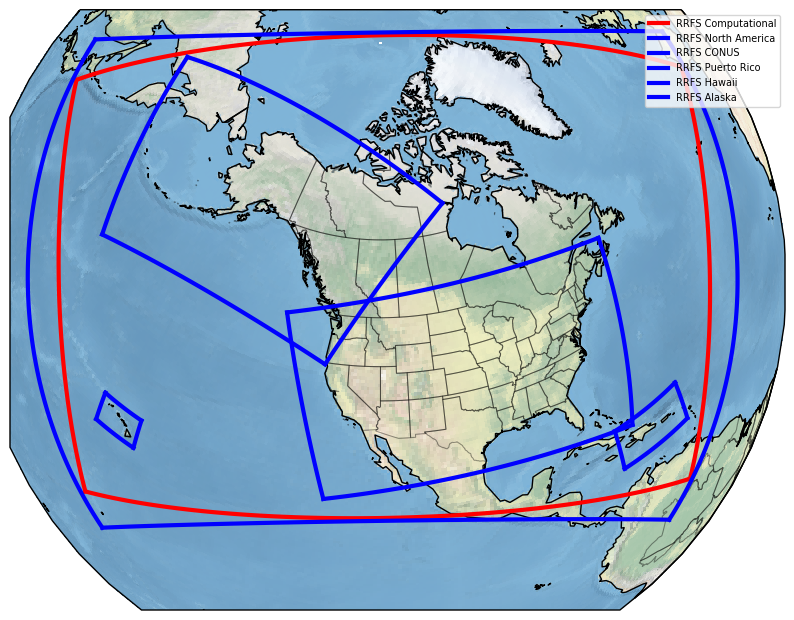 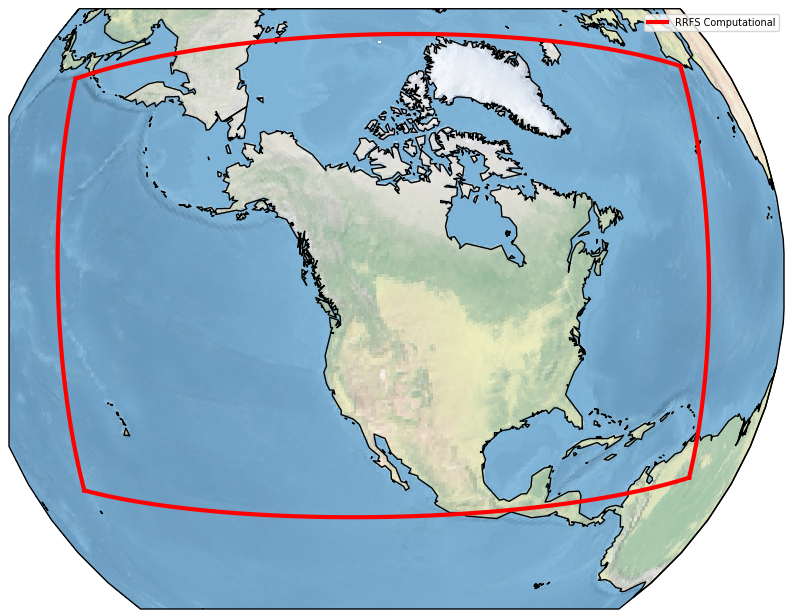 Matthew E. Pyle1, Curtis R. Alexander2, Shun Liu1, Stephen Weygandt2
on behalf of the wider RRFS team


1NOAA/Environmental Modeling Center, College Park, MD
2NOAA/Global Systems Laboratory, Boulder, CO
RRFS
A potentially large pivot ahead for RRFSv1
The RRFS development team pushed over the last year to optimize overall system performance ahead of a code freeze in late March this year.

RRFS subsequently had issues with missed severe storms during the Hazardous Weather Testbed in May 2024

Subjective and objective skill of RRFS (particularly POD) lagged well behind top performing CAMs.

RRFS was relatively worse this year from SPC perspective than the 2023 version of RRFS.

Recently, decision was made to delay RRFSv1, pulling back from the implementation process to explore alternative options.
Current Rapid Refresh Forecast System (RRFS)
A UFS Application
3 km grid spacing over North America

FV3 dynamical core 

Hourly updated

65 vertical layers

Hybrid 3DEnVar assimilation (30 members)

Includes Smoke & Dust

Det. & Ensemble forecasts to 60 h, every 6 hours

Deterministic forecasts only to 18 h, other cycles
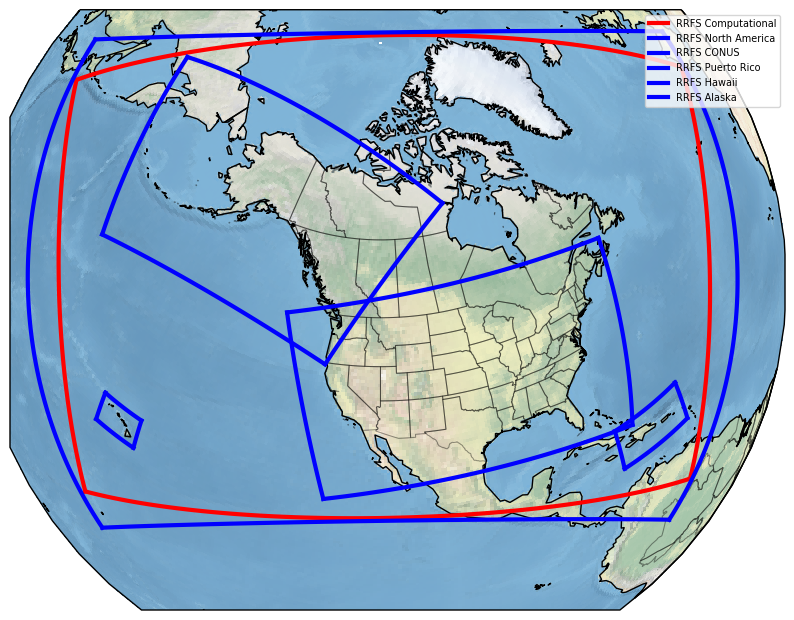 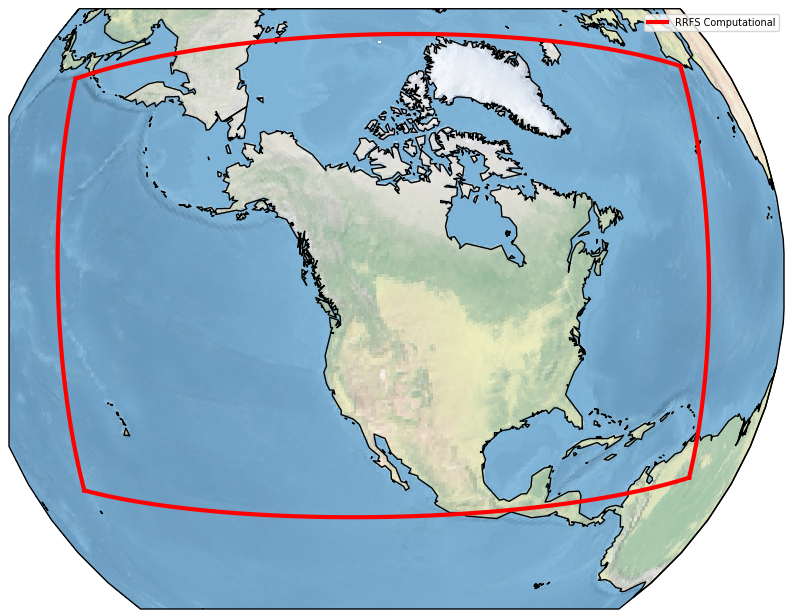 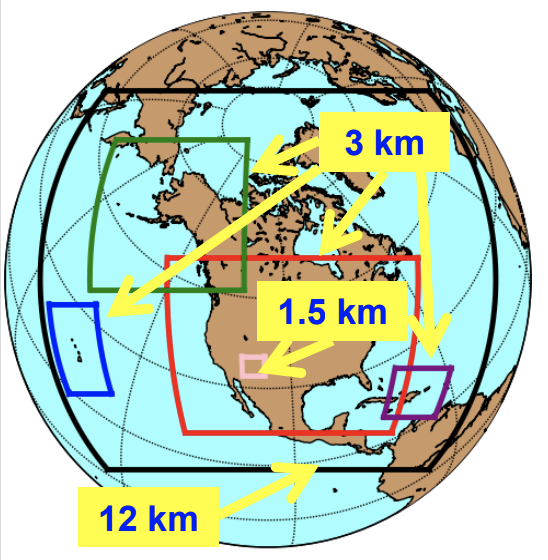 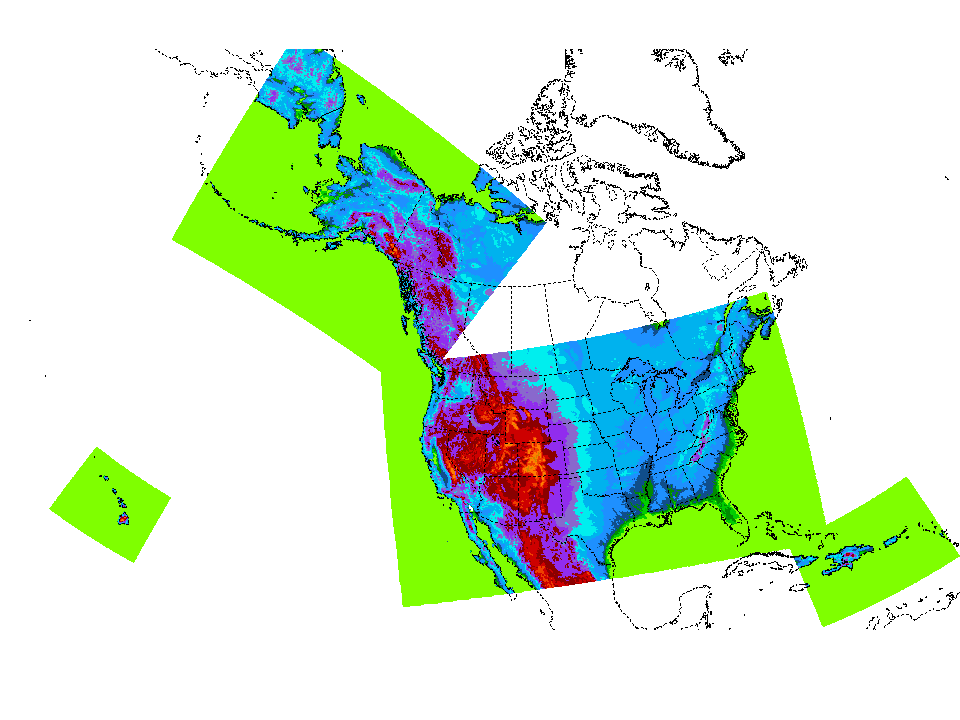 RRFSv1 Compute Domain (red)
NAM Nests
HiResWs
RRFSv1 Data Assimilation
GDAS
EnKF
12
15
18
21
06
09
00
03
EnVar
GDAS
00
09
12
15
18
21
06
03
Land
Land
Land
Land
Atmos
Atmos
partial cycle
15
18
06
03
GFS Atmos
GFS Atmos
Two-way interaction between 30 member 3-km DA ensemble (    ) and 3-km deterministic RRFS hybrid 3DEnVar analysis(   )

Twice daily, large scale GDAS information is blended into RRFS EnKF system

Partial cycle spin-up of atmosphere from GFS twice per day, land states fully cyc’d
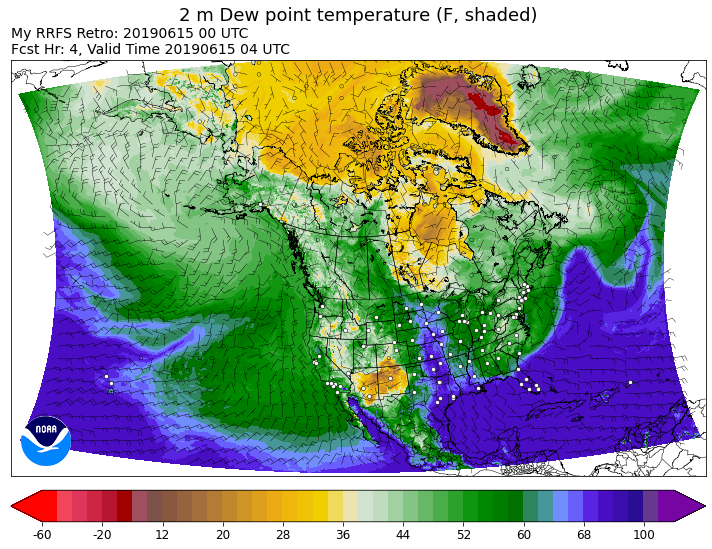 Changes in RRFS parallels since last year’s UIFCW (1/2)
Real time runs shifted to running over full NA domain (late July 2023)

Shift to 32-bit physics (mid Aug 2023)

Inclusion of Grell-Freitas deep convection to help address warm season hyper QPF/convection issues (mid Aug 2023)

Inclusion of CLM (small lakes) (Oct 2023)

Shift from 30h GEFS to 7h GDAS to initialize RDAS-EnKF (Nov 2023)

Shift from a single-physics to multi-physics ensemble (Dec 2023)
Changes in RRFS parallels since last year’s UIFCW (2/2)
Inclusion of scale- and variable-dependent localization (SDL/VDL) (end Jan 2024)

Begin assimilating GOES lightning data (Feb-Mar 2024)

Begin blending of RRFS EnKF and GDAS EnKF (Feb-Mar 2024)

“Streak” fix - reduced strength of 2-dz filtering, but applied over depth of atmosphere (late Mar 2024)

Countless physics bug fixes and tweaks 

Considerable output product work, including generation of 15 minute output
The multi-physics ensemble membership
Ensemble forecasts at 00/06/12/18 UTC
Sources of spread: 

EnKF ICs, 
GEFS LBCs, 

multi-physics, stochastic parameter perturbations(*), fixed parameter perturbations (#), 

time-lagging
HRRR used in ensemble product 
gen for CONUS/AK
Thanks to Jili Dong for this work
mid-Apr to mid-Jul 2024
ensemble performance
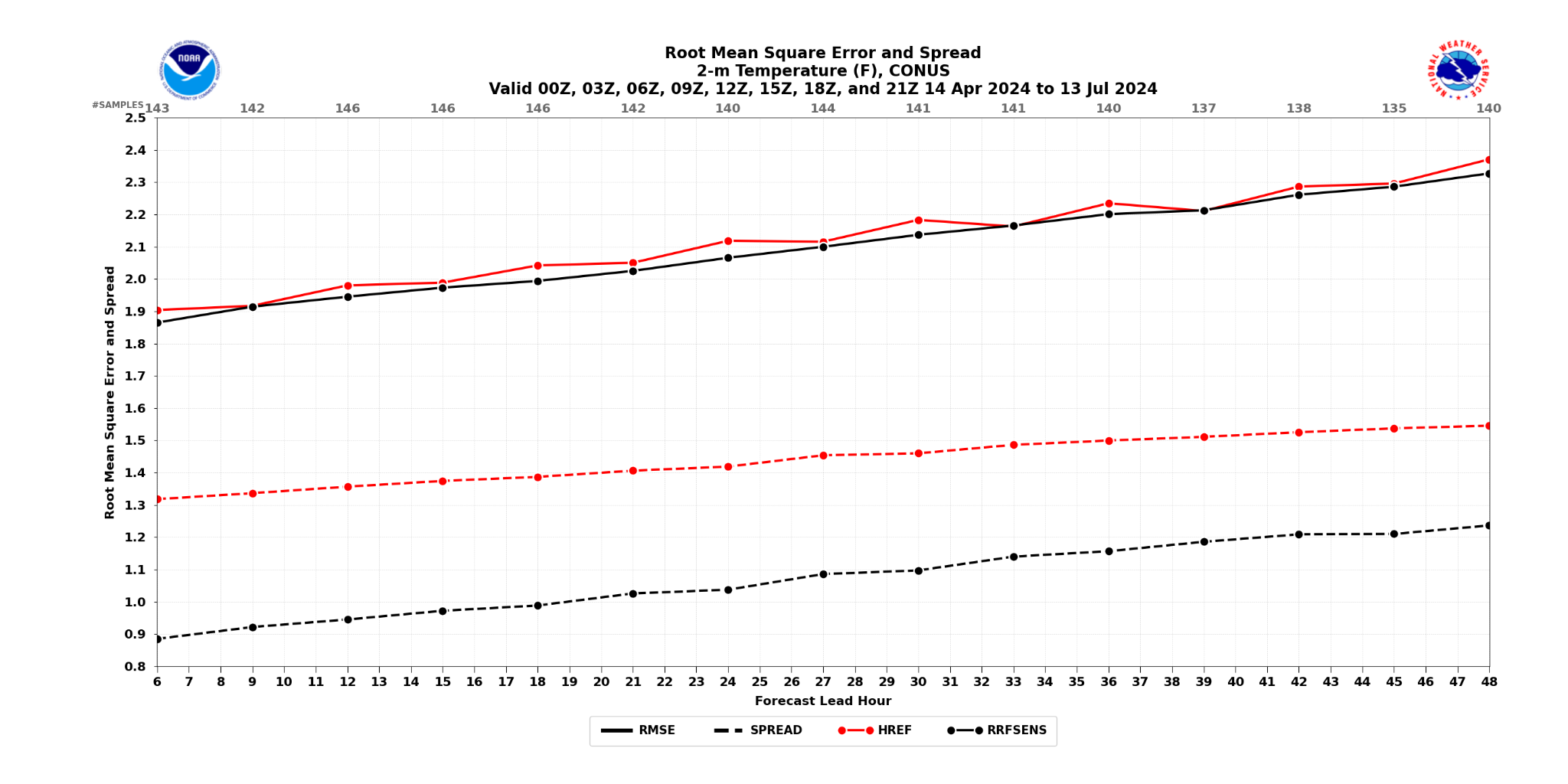 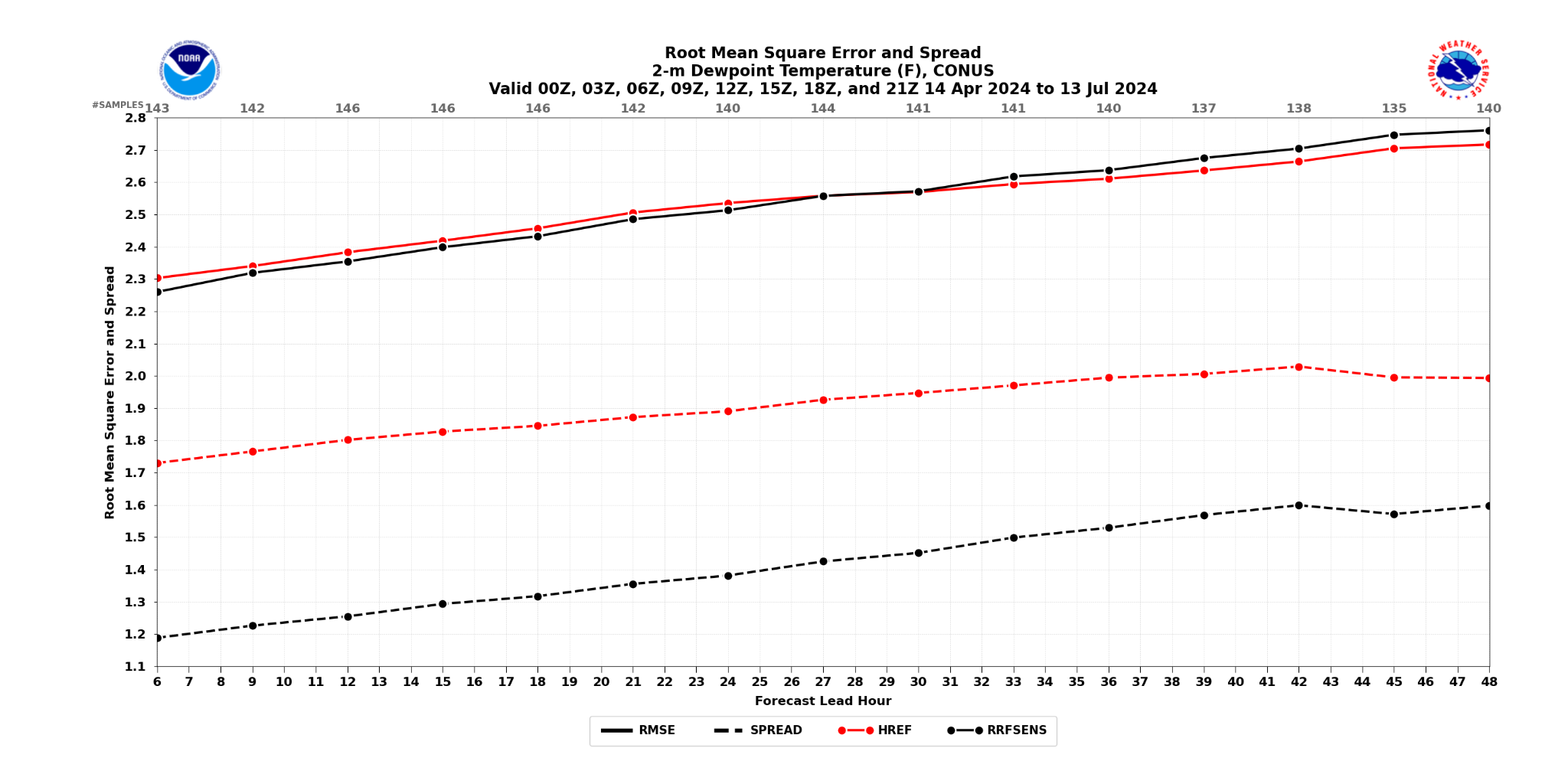 2 m Td
2 m Temp
dramatically better 
skill/spread in HREF
RMSE & spread
RMSE & spread
REFS
f48
f48
f06
f06
forecast lead
forecast lead
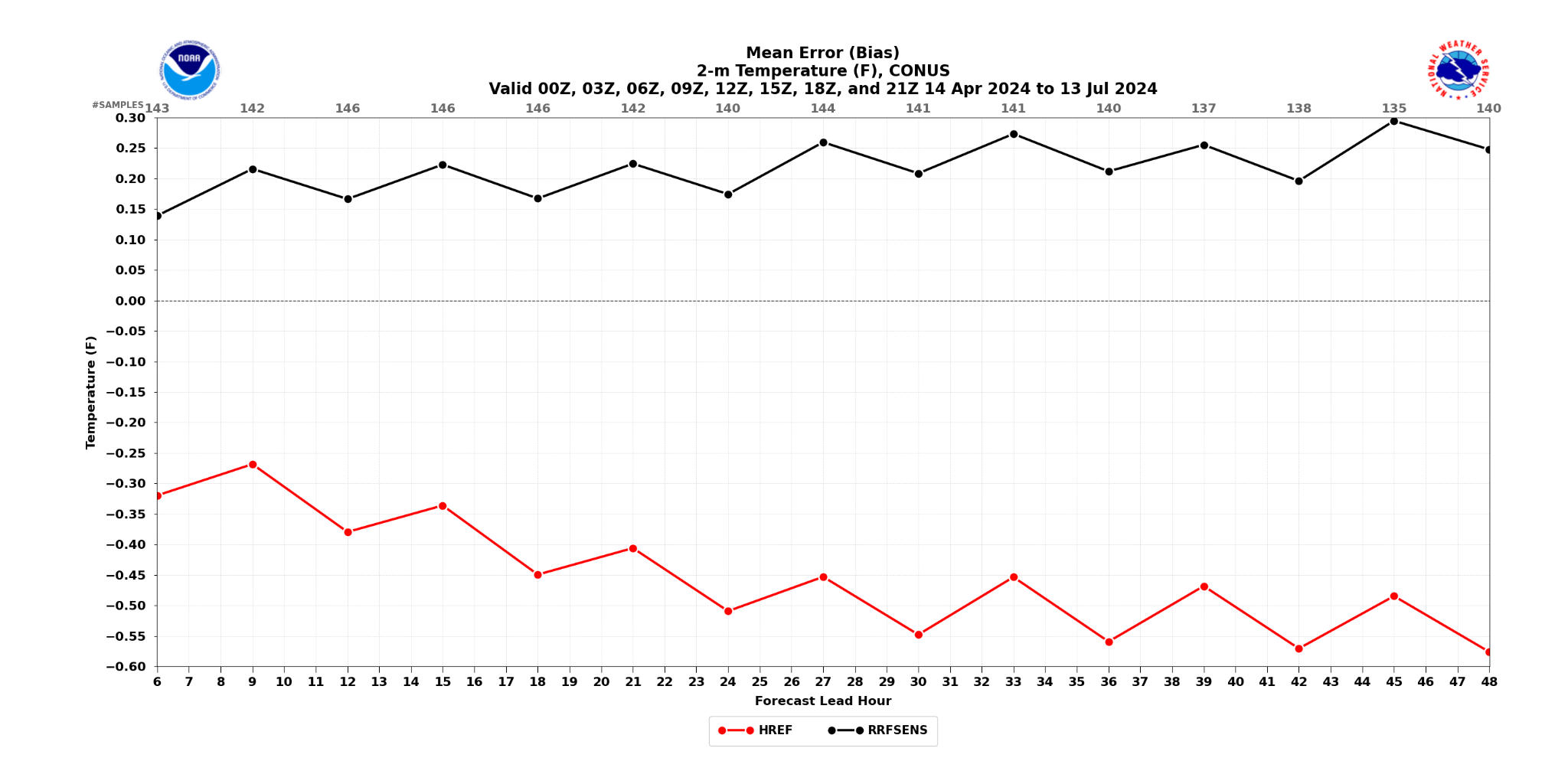 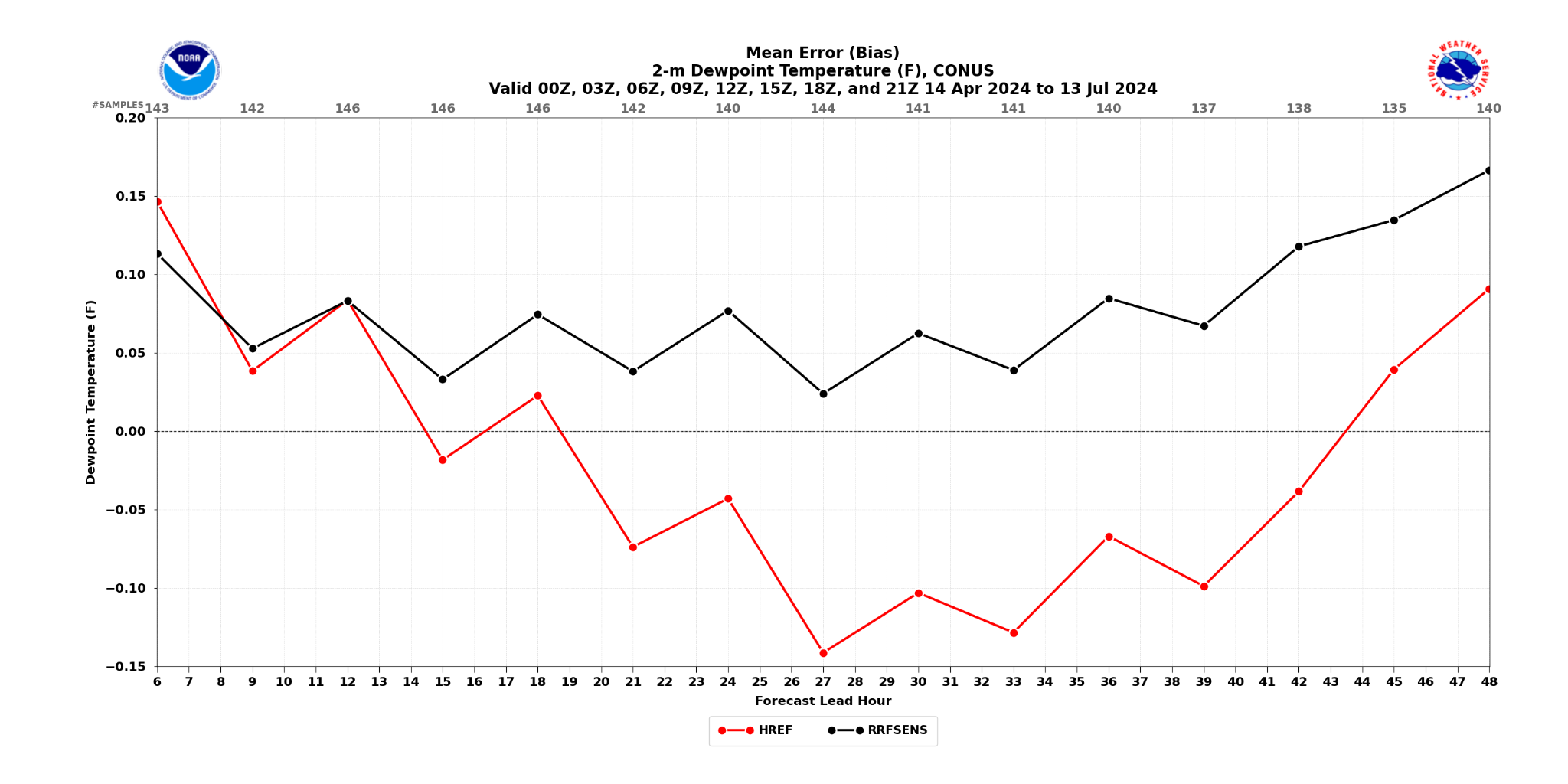 HREF
0.2 F
bias
bias
bias
-0.6F
-0.15 F
RRFS convective-storm intensity and coverage issue -  
 testing impact of GF convection
00Z July 20 ~ 23Z July 26, 2022
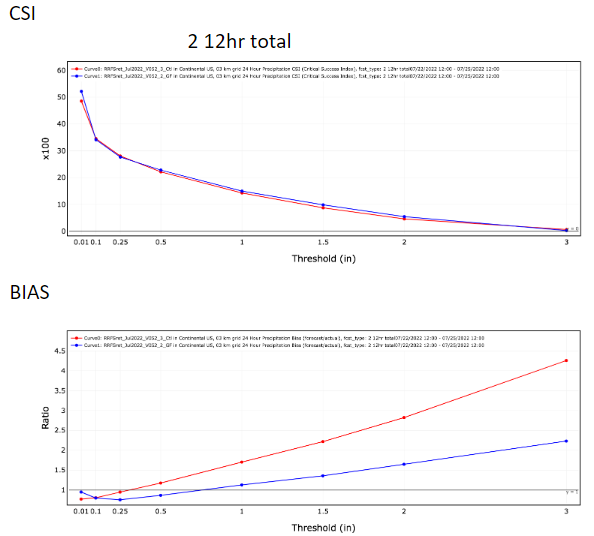 20220724/00Z VT
MRMS
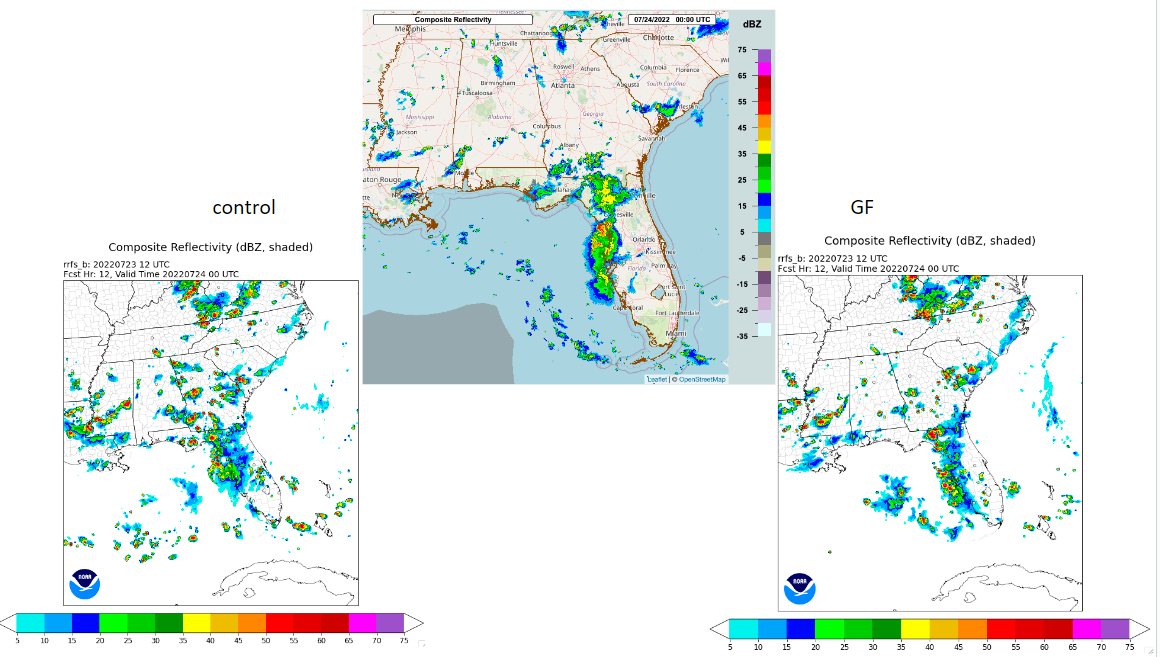 CTL
Grell-Freitas
CTL
Grell-Freitas
*Thanks to Georg Grell and Haiqin Li for this work
RRFS challenges at HWT experiment
In a tremendously active severe weather season during the 2024 HWT, the deterministic RRFS had numerous struggles in highlighting regions of severe weather.

Several cases were noted with muted convective initiation (CI) or poor retention of strong convection overnight.  Use of parameterized convection likely playing a role, but running w/o parameterized Cu proved problematic for FV3 at 3 km spacing.
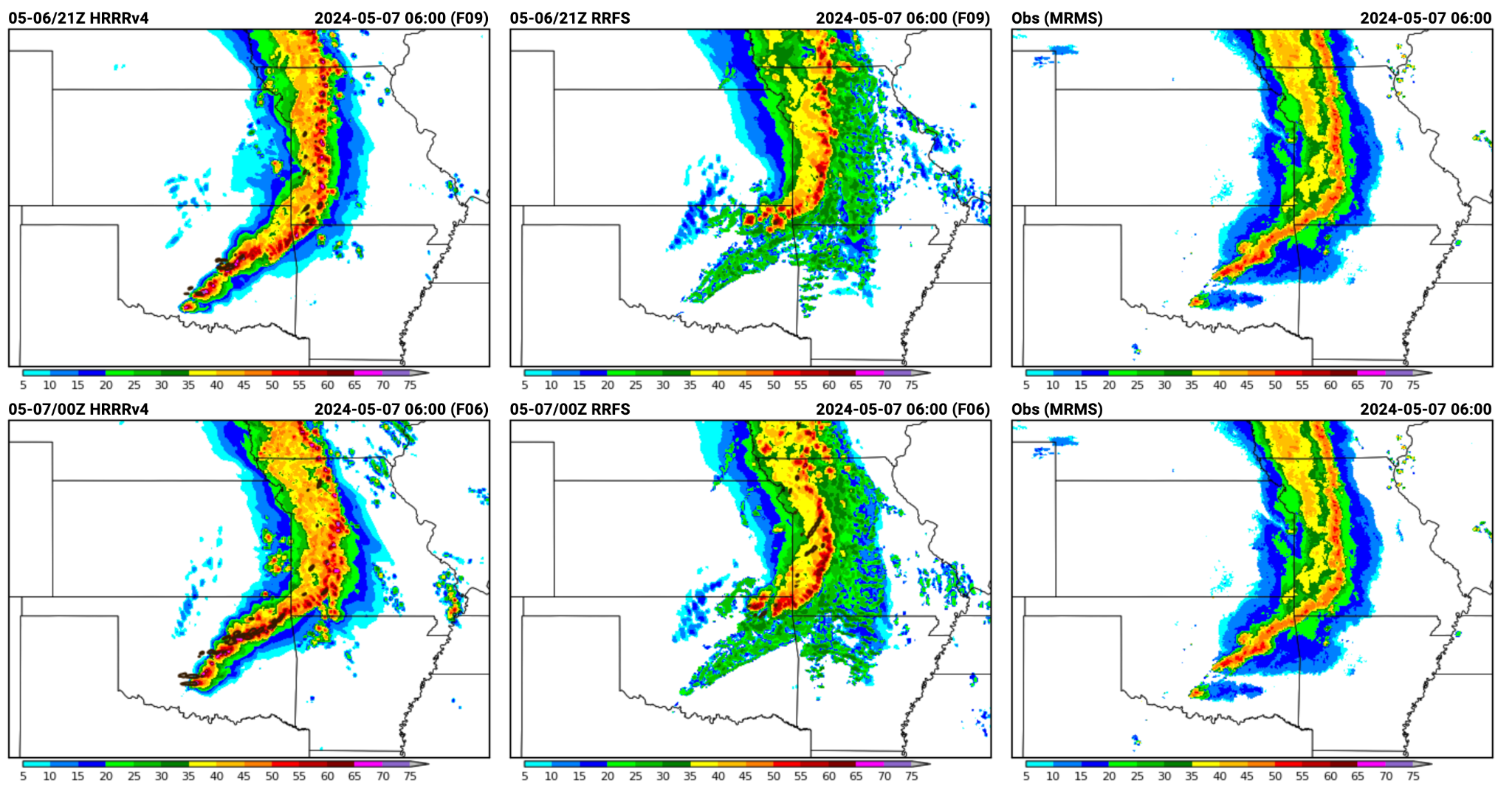 HRRR
RRFS
MRMS (obs)
9 h forecasts valid 20240507/06Z
Day 1 00Z Composite Reflectivity (> 40 dBZ )
 2024 HWT
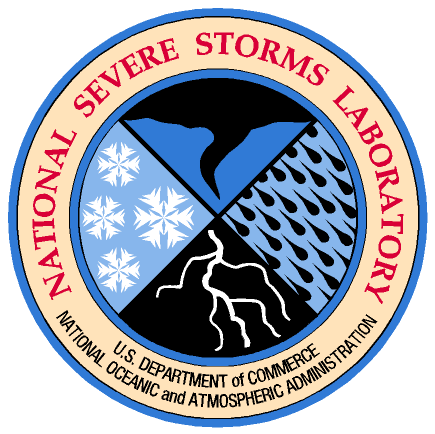 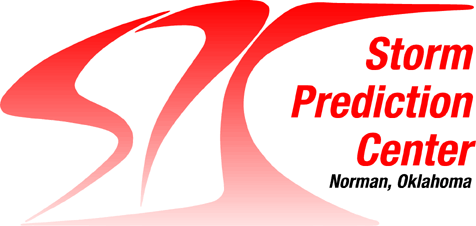 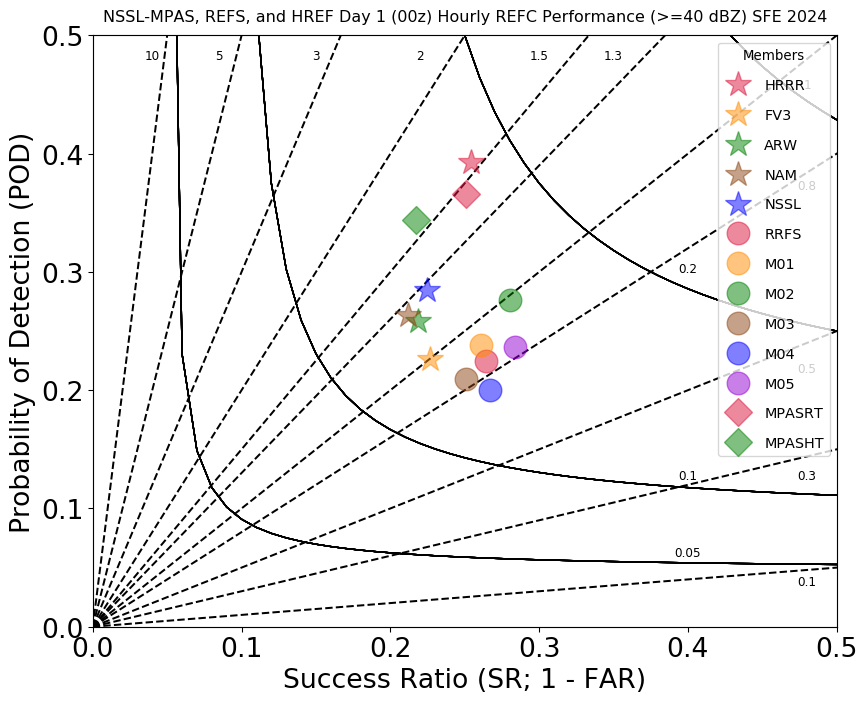 HRRR
MPAS runs
MPAS from RRFS ICs
RRFS runs
RRFS ctl
Image courtesy Jake Vancil (OU/CIWRO/SPC)
Repurposed retrospective RRFS tests
Three months (Feb 2022, June & July 2023) of deterministic forecasts over full NA domain, using ICs from full RRFS DA system   

Initially slated to be the final RRFS retrospectives for evaluation ahead of an operational implementation

With change in RRFS implementation plans, they are being repurposed to provide a benchmark of current RRFSv1 for comparison against a potential next generation RRFS prototype

We also have RRFS ICs saved from the 2024 HWT period - another period to explore with future retrospectives.
Evolving RRFSv1 plans
Results from the 2024 Hazardous Weather Testbed recently led to a decision to delay the implementation of RRFSv1.

Currently exploring ways forward with NWS leadership, including possibly shifting certain aspects of RRFS to use MPAS.

Take home message:  we are unlikely to implement the current RRFS.
Backup Slides
RRFS Physics and Vertical Resolution
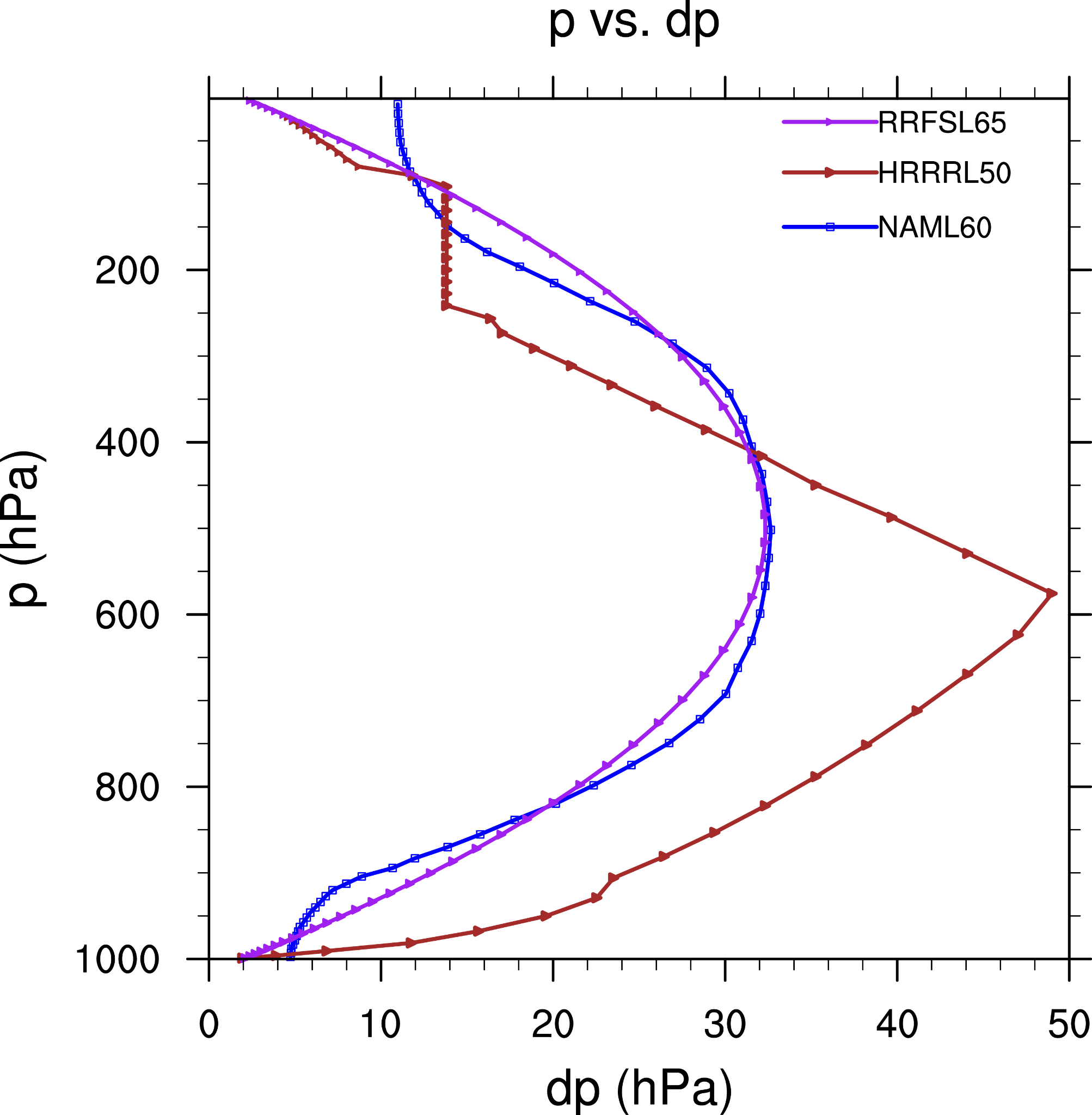 Shift to 32-bit physics

Existing ops NWS models based on the FV3 dycore (e.g., GFS, GEFS, HAFS, ...) use 32-bit dynamics and 64-bit physics

The historical norm for short-range regional forecast systems has been 32-bit physics (NAM, HRRR, ...)

Shifting the RRFS from 64- to 32-bit physics:

reduced total restart file volume by about 1/3 (179 GB to 120.5 GB)

sped up forecasts by ~10-15%

showed minimal forecast impact
[Speaker Notes: https://docs.google.com/presentation/d/1m_-7Rc5AjYPE6PnA7VhK2QTIARlKmAEh/edit?usp=sharing&ouid=112238518789832639882&rtpof=true&sd=true]
REFS Ensemble product generation
Membership 

All REFS domains include 12 RRFS members, CONUS and AK add 2 HRRR members to push to 14 total members

HREF membership sizes:  CONUS (10), AK (8), HI/PR (6)

Forecast length and frequency

REFS goes to 60 h, 4x/day for all domains
HREF goes to 48 h, 2x/day most domains

Output grids 

REFS uses output grids of RRFS (NAM nest regions) - 
3 km CONUS & AK; 2.5 km PR & HI

HREF is processed on 5 km HiresW output grids
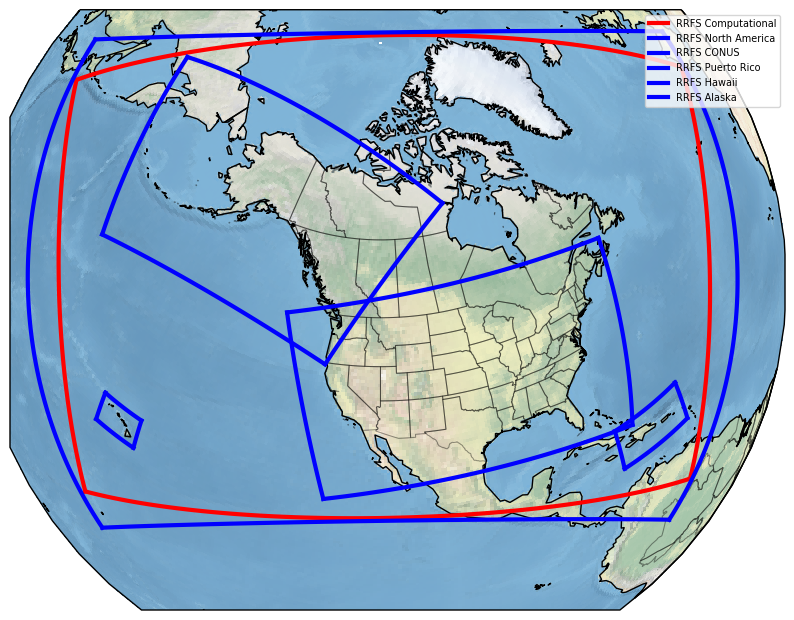 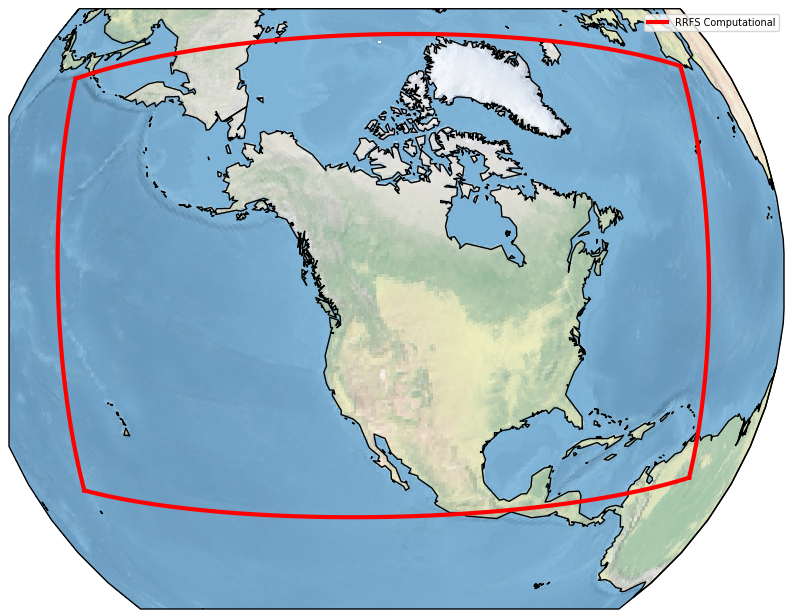 RRFSv1 Compute Domain (red)
mid-Dec 2023 to mid-Mar 2024
ensemble performance
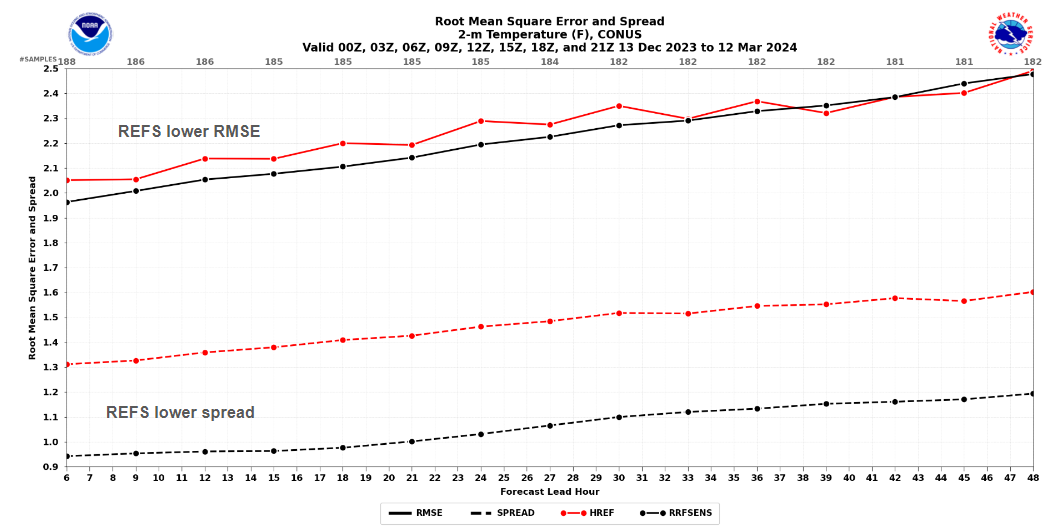 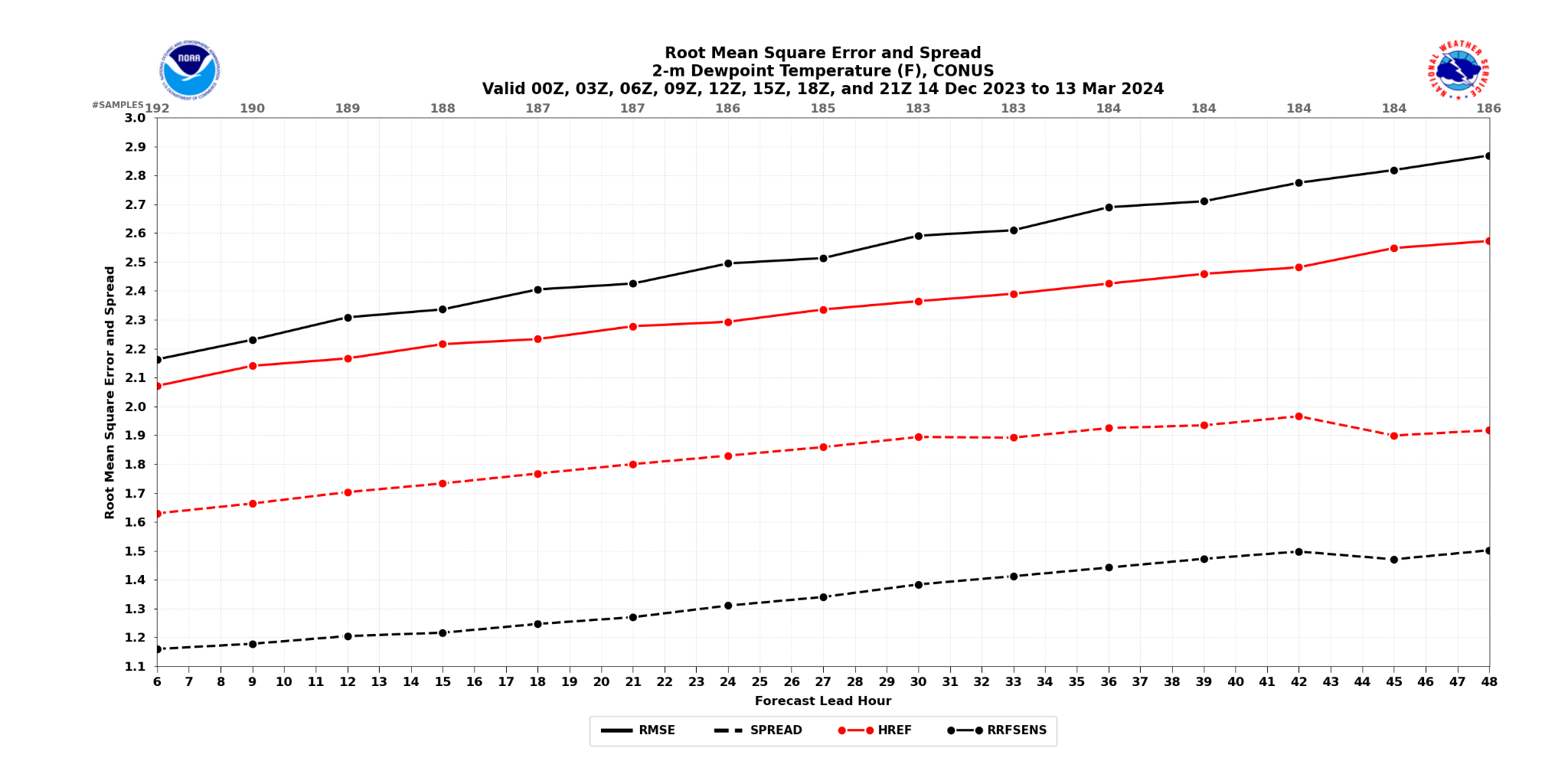 2 m Td
2 m Temp
RMSE & spread
RMSE & spread
REFS
dramatically better 
skill/spread in HREF
HREF
f48
forecast lead
f06
f48
forecast lead
f06
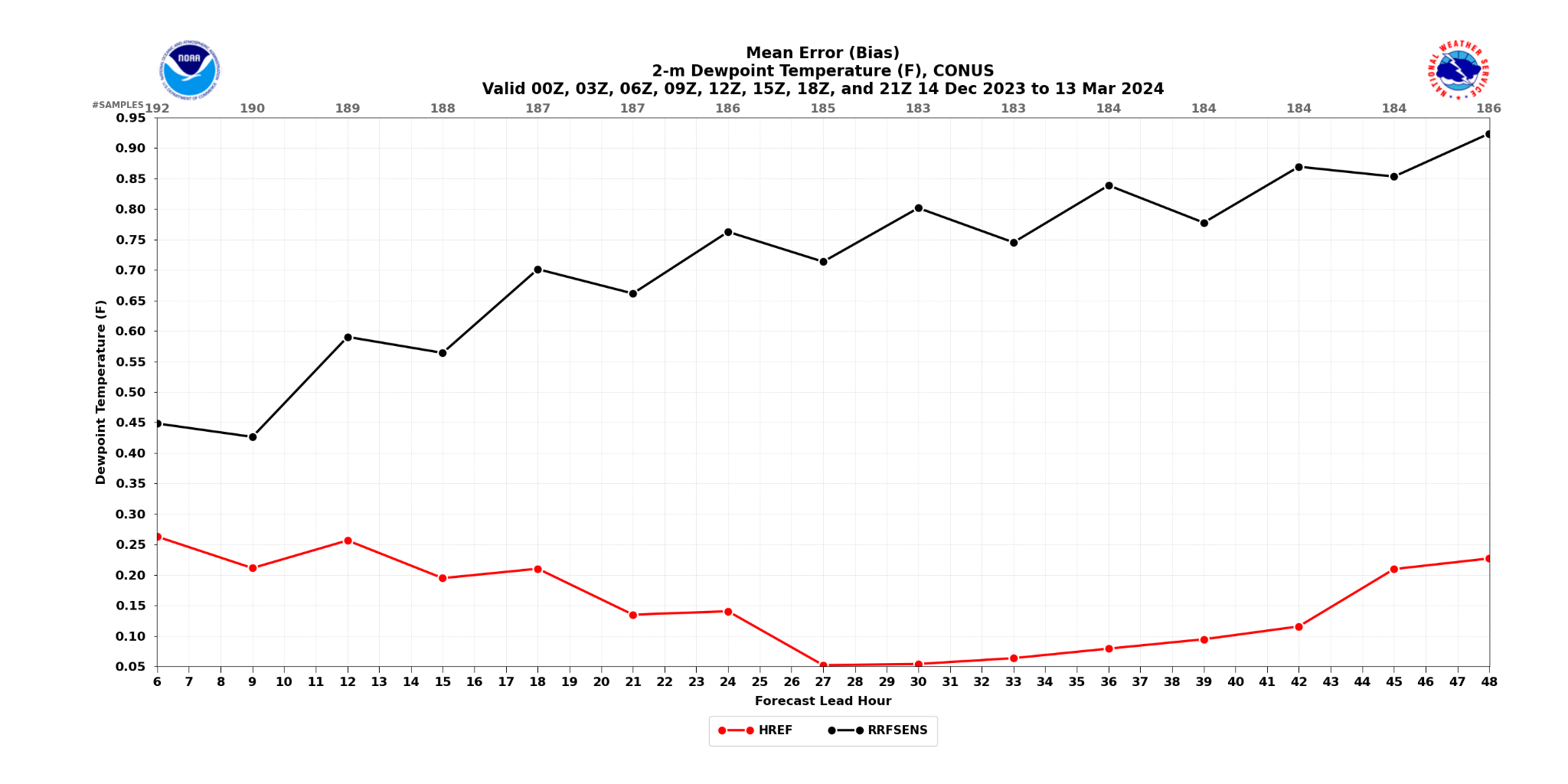 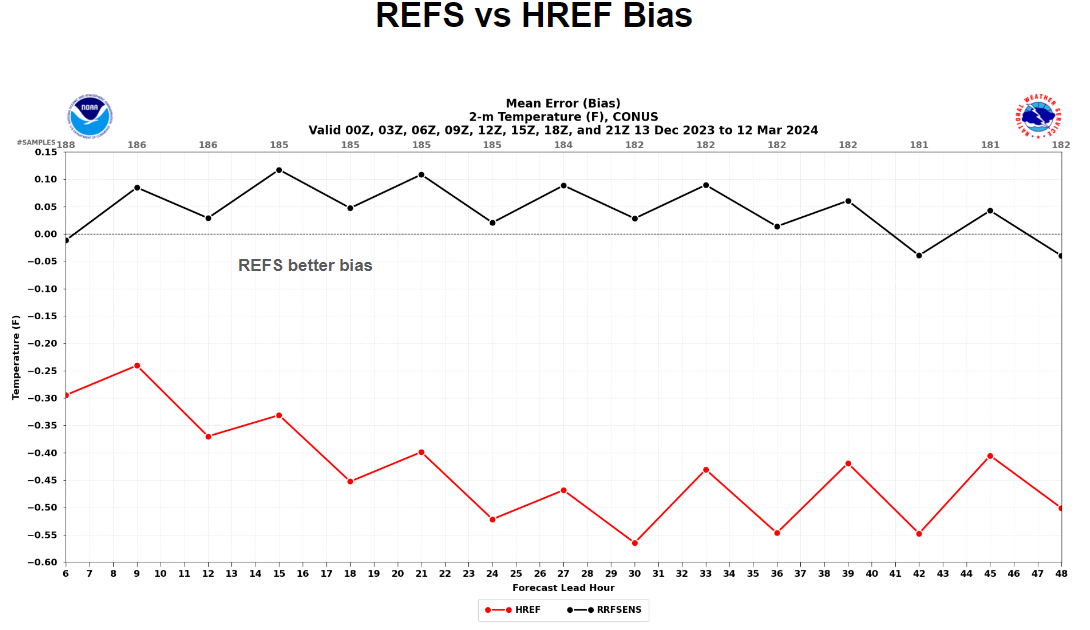 0.95 F
f06
bias
bias
HREF slight cold bias
-0.6F
0.05 F
RRFS convective-storm intensity and coverage issue
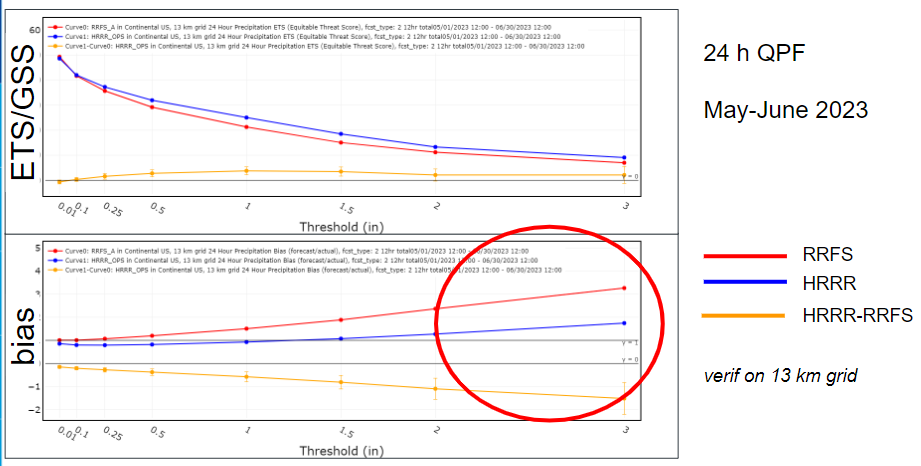 Testbeds (like FFaIR), and objective verification, have shown that RRFS prototypes have long had a high bias for heavy precipitation in the warm season
Grell-Freitas (GF) parameterized convection was added to RRFS (mid-Aug 2023) to help mitigate this issue, with additional follow on tuning:
GF is not called if the boundary layer scheme’s (MYNN) shallow convection scheme is active
Disabled congestus convection, but slightly decreased the characteristic cloud size for deep convection
Apply scale-aware scaling of GF deep only when the microphysics scheme is not active
Convective cloud condensate from GF is coupled to radiation via subgrid scale cloud fractions
Radar reflectivity from GF is included in the total reflectivity output from the model
*Thanks to Georg Grell and Haiqin Li for this work
Smoke and Dust
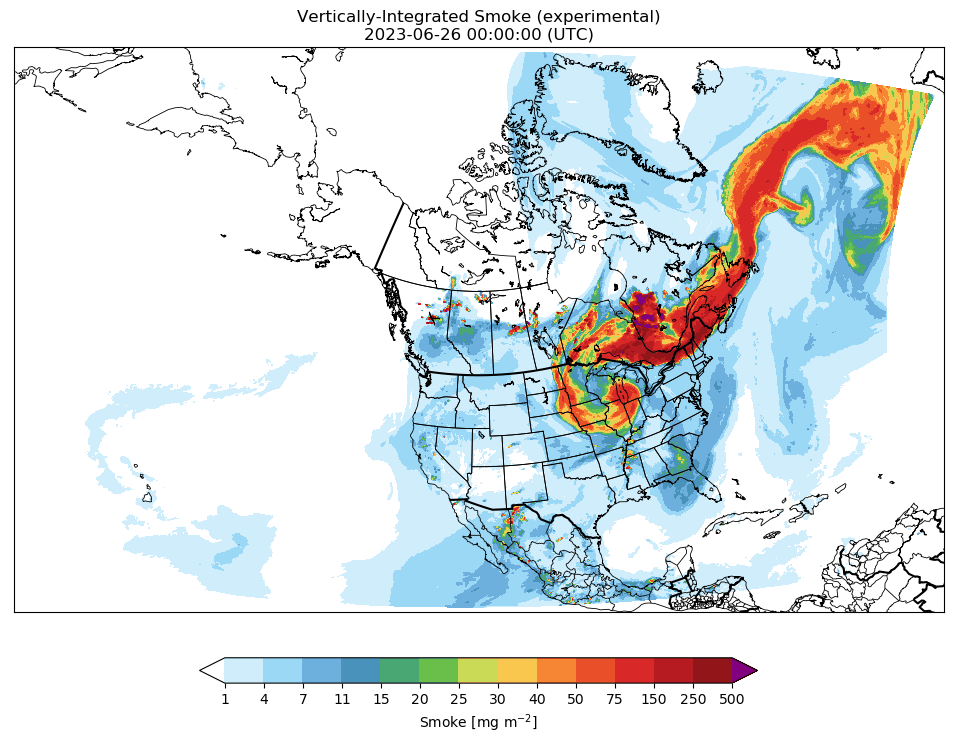 Included in 3-km RRFS over North America
Input data: RAVE Emissions
Fire Radiative Power → plume rise
Fire Radiative Energy → estimate emissions
RAVE → Regional Hourly Advanced Baseline Imager (ABI) and Visible Infrared Imaging Radiometer Suite (VIIRS) Emissions
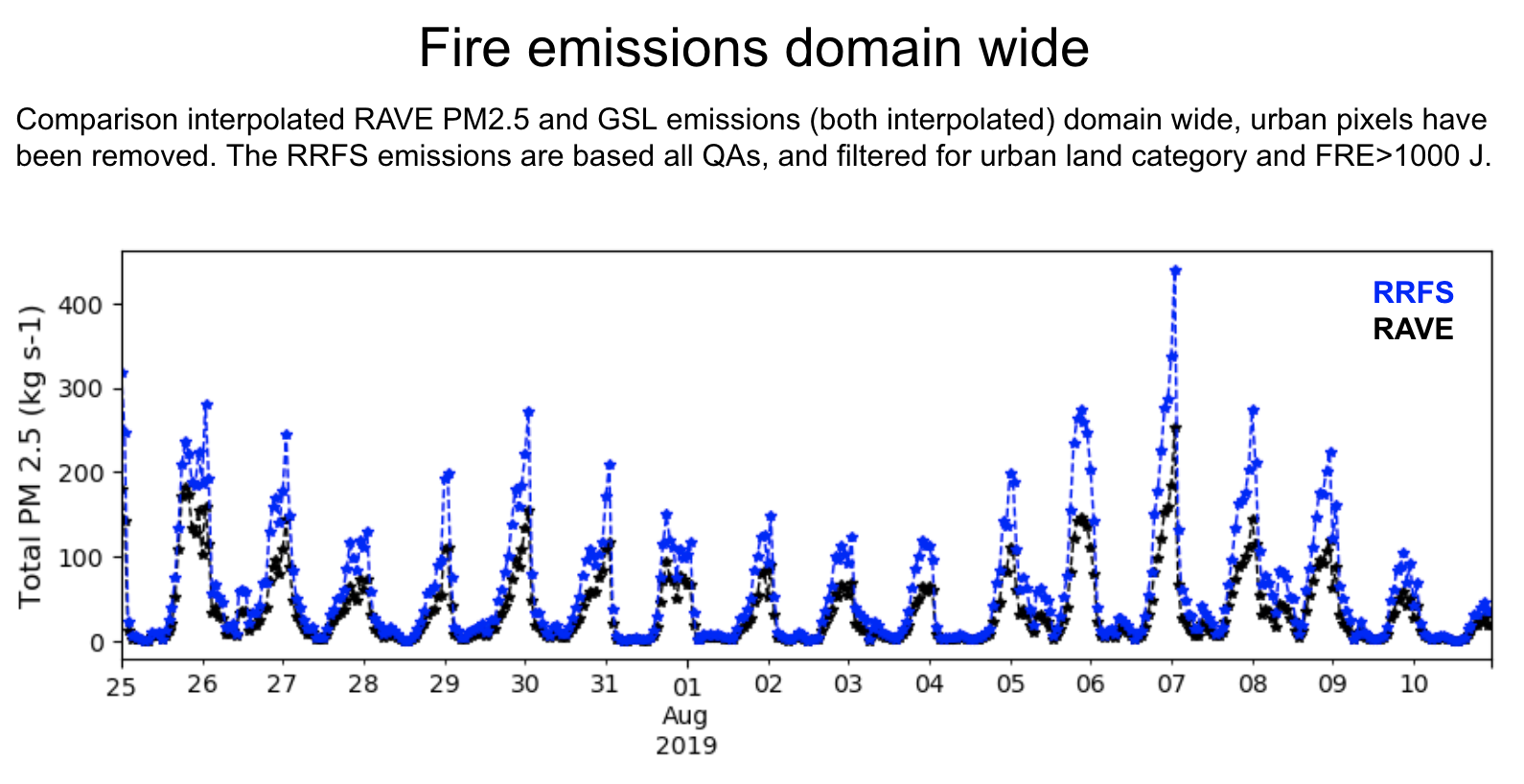 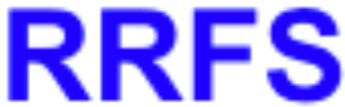 3 km vertically integrated smoke forecast from 26 June 2023 depicting impact from Canadian wildfires
*Thanks to J. Romero-Alvarez (GSL), R. Ahmadov (GSL), B. Baker (ARL), and P. Bhattacharjee (EMC) for material on this slide
2024 Day 1 Deterministic Flagships: Composite Reflectivity & UH
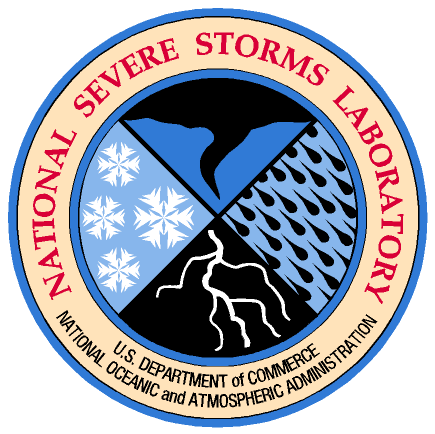 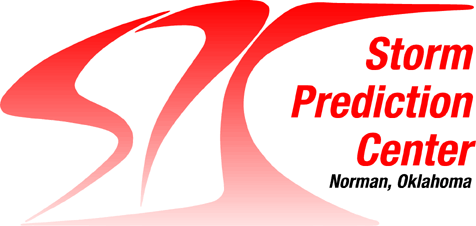 Change in mean subjective ratings relative to 2023.
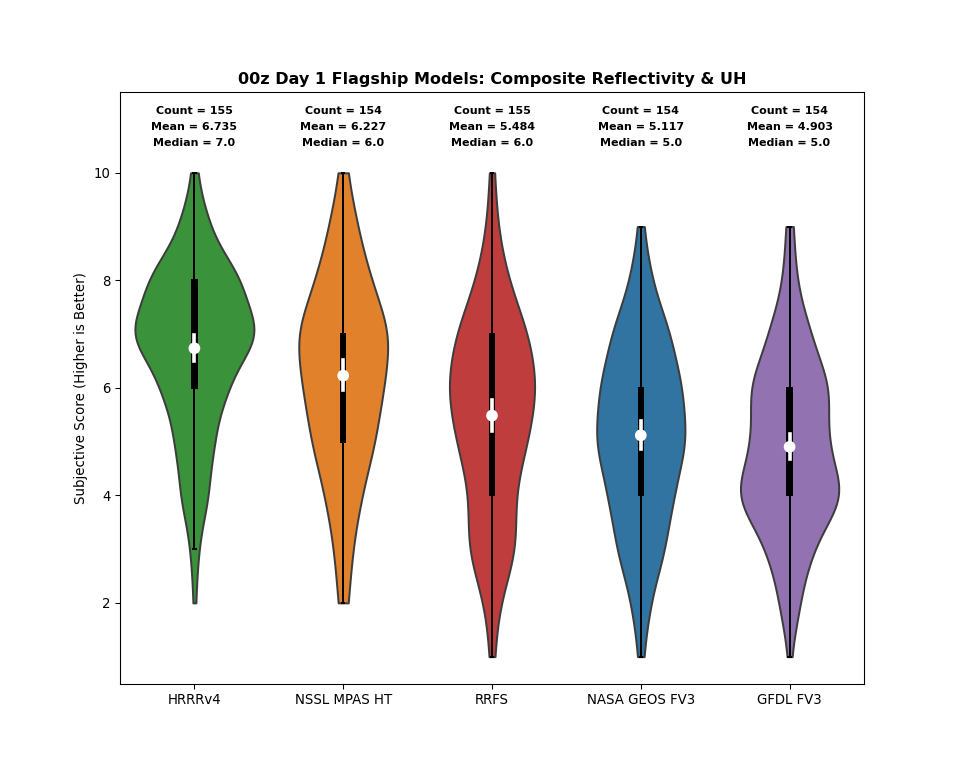 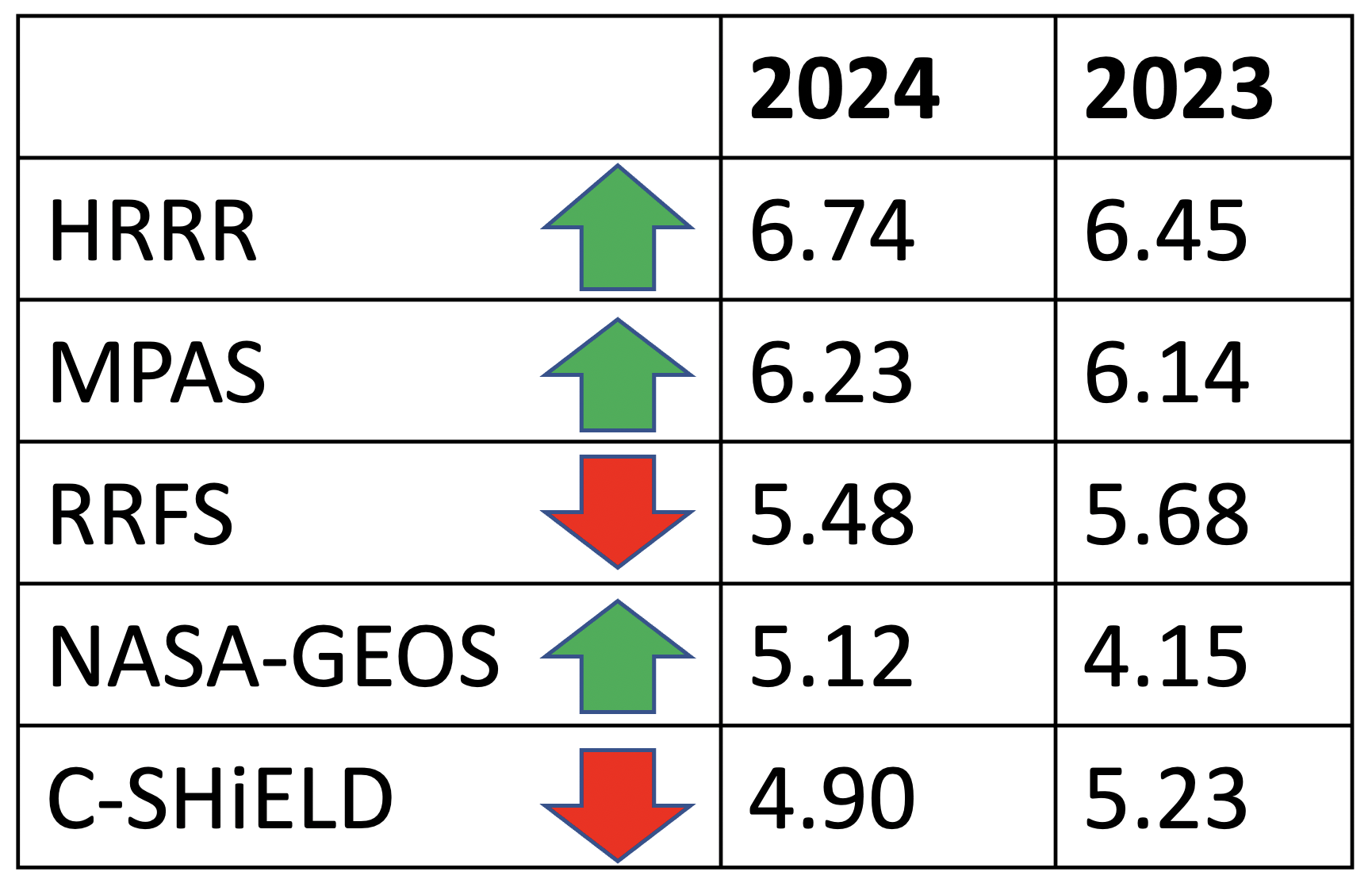 HRRRv4 was clear top performer & differences in average ratings were significant (paired student’s t-test).
MPAS RT was clear runner-up & differences w.r.t lower rated models were significant (including RRFS).
Order of ratings was same as last year, except NASA-GEOS and GFDL FV3 (C-SHiELD) have switched places. 
HRRR, MPAS, and NASA-GEOS ratings went up this year, while RRFS and C-SHiELD went down.
6.74
6.23
5.48
5.12
4.90
HRRRv4
MPAS RT
RRFS
NASA GEOS 
FV3
GFDL FV3
slide courtesy Israel Jirak/Adam Clark
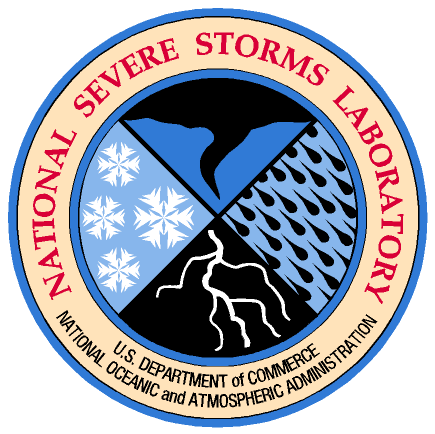 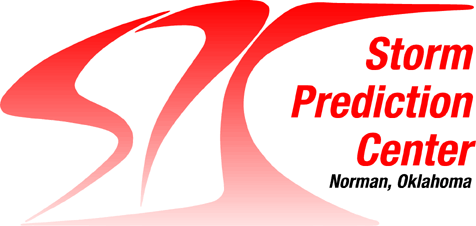 12Z HWT Ensemble Comparison (Day 1): Storm Attributes
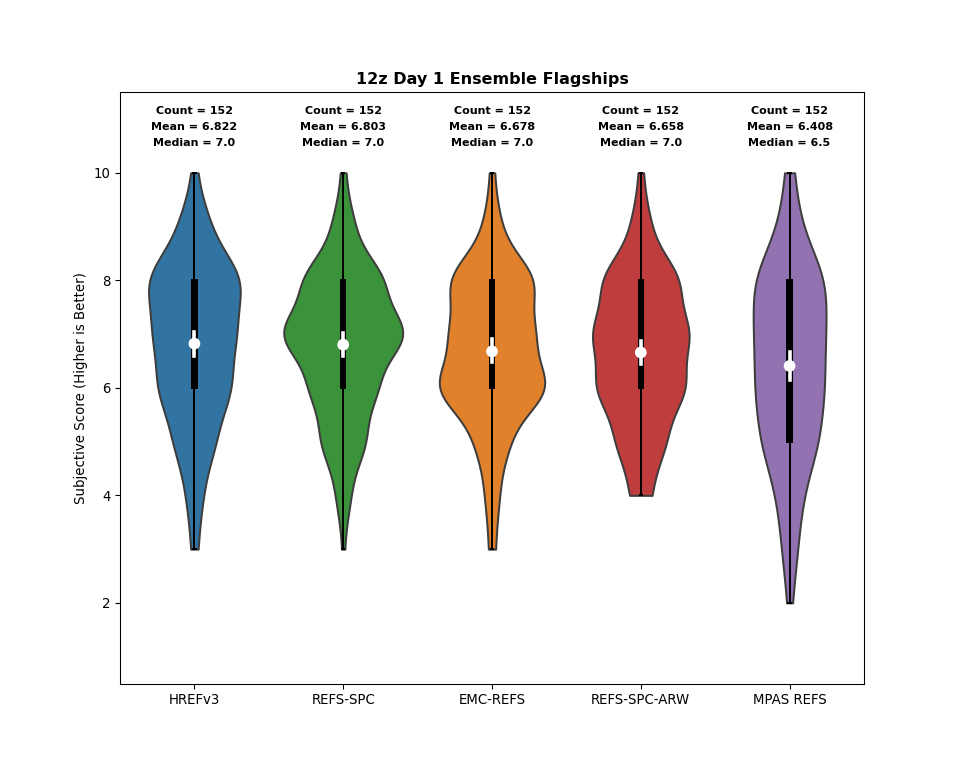 Based on subjective evaluations, REFS was fairly competitive with HREF (surprising given deterministic RRFS performance).

REFS best in this comparison for Day 2 (not shown), dramatically different than 2023 HWT where Day 2 REFS performance was a concern.
plot courtesy Israel Jirak/ Adam Clark
HREF - 6.82
REFS - 6.68
“Streak” case in North Pacific, 20231205/18Z cycle
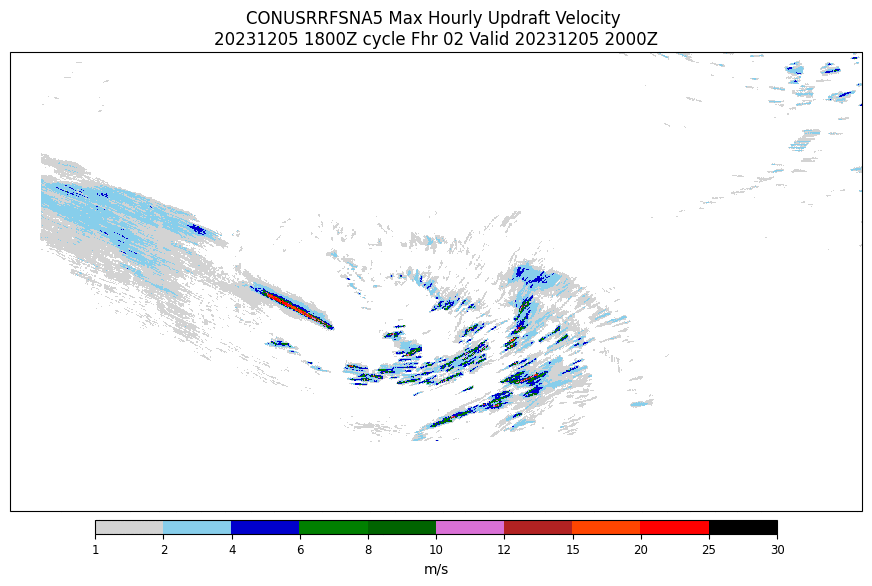 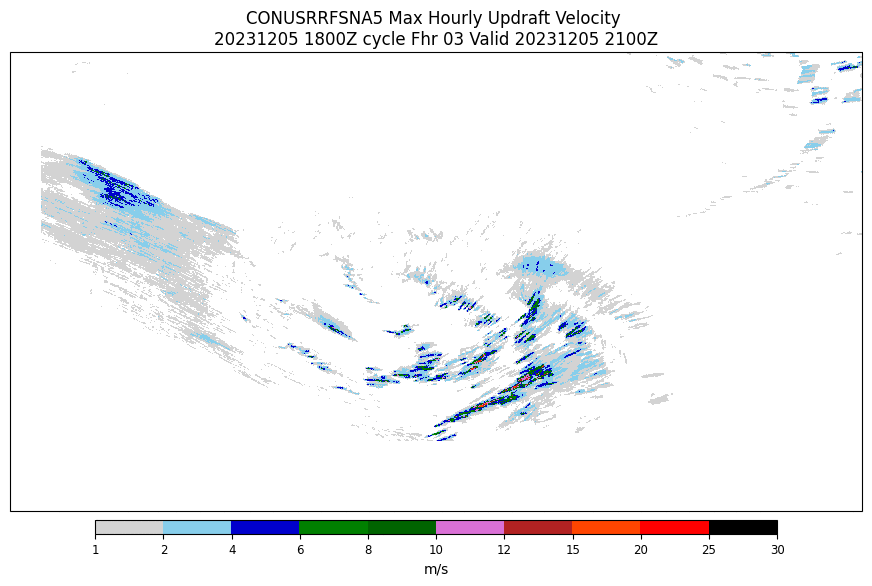 f01
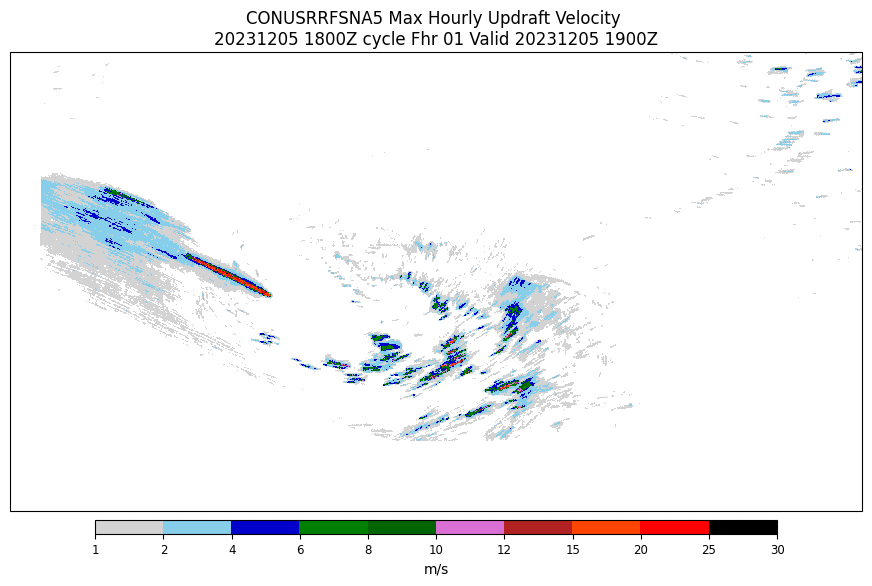 f02
f03